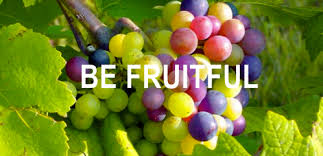 Making Better Dirt Five components to make us better SoilLesson 4 – Get an Understanding
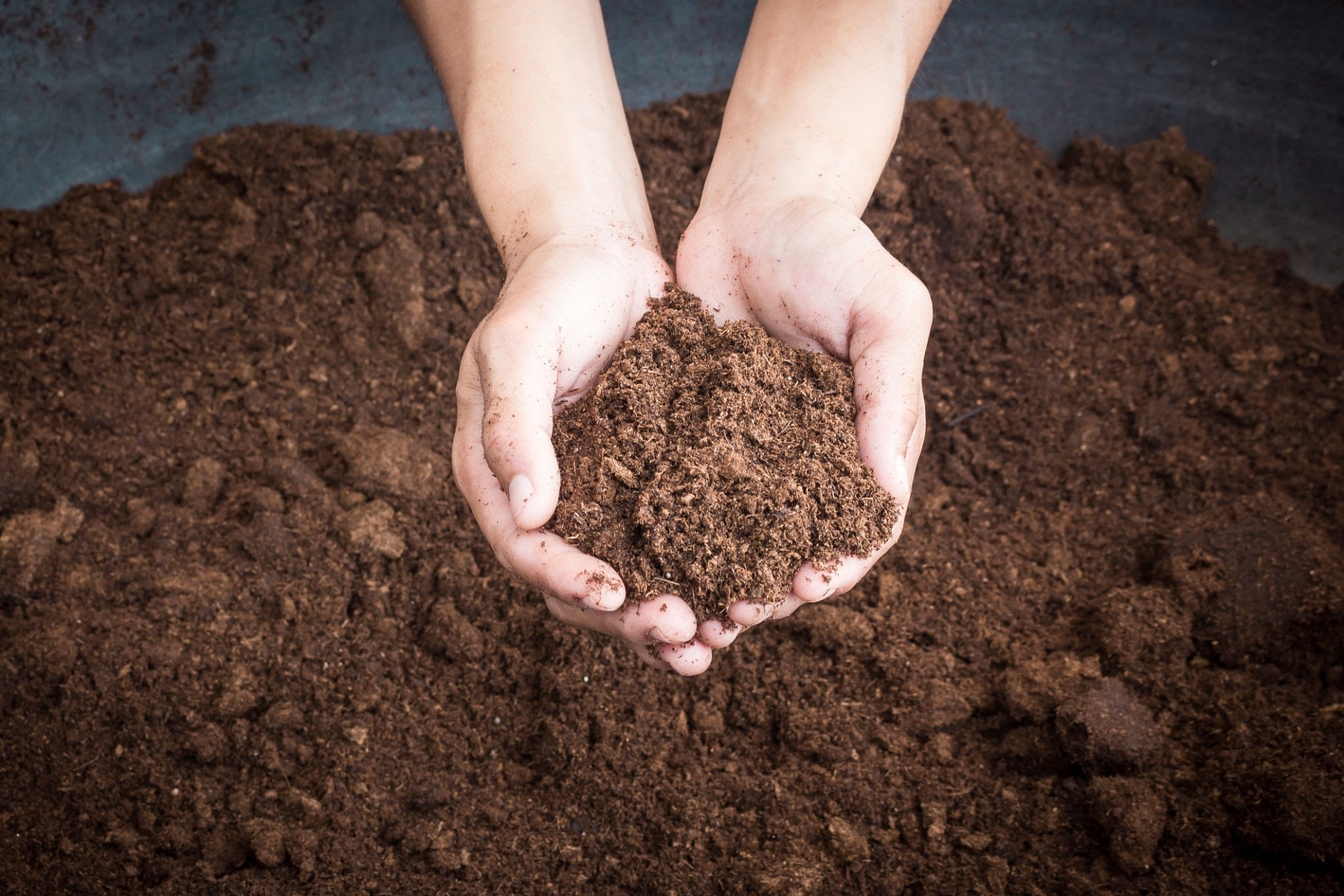 Simplicity of the Word Ministry
www.simplicityoftheword.com
Love God
Five Components to making us better Soil
Love Yourself and Others
Learn to Control the Tongue
Get an Understanding
See the world through the eyes of others (Compassion & Empathy)
Lesson 1 - Love God
“…Love the Lord thy God with all thy heart, and with all thy soul, and with all thy mind, and with all thy strength.” Mark 12:29-30
The Soul… Our feelings, emotions, our consciousness 
The Mind… Our Intellect, Physical Senses
The Strength… Our actions and abilities
The Heart… The core or center of our very being
The Heart
Mind
Soul
Strength
Lesson 2 - Love Yourself and Others
Thou shalt love thy neighbor as thyself. Mark 12:30
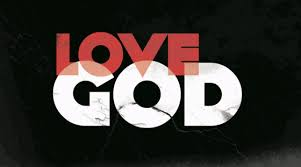 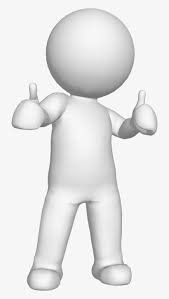 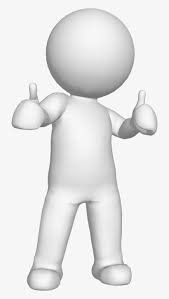 Me
You
AS
Lesson 3 – Controlling the Tongue
“But those things which proceed out of the mouth come forth from the heart; and they defile the man”
Open Area: Things you and others know about your heart
This is where we want to be. (John 12:35-36)
Blind Spot: Things about you that you aren't aware of, but are known by others
Open Area
Blind Spot
We are held accountable for this area once they have been exposed by the Light. (Psalms 139:23-24)
Facade Area: Things that you know about your heart that others don't know
Resolved through Humility, Submission, Repentance and Forgiveness. (James 5:16)
Facade Area
Unknown Area
Unknown Area: Things that are unknown by you, and are unknown by others
God’s Grace and Mercy covers the “Unknown” areas of our hearts. (Jeremiah 17:9-10)
The Johari Window (Luft, J.; Ingham, H., 1955)
Get an Understanding
Proverbs 4:1-9
“Wisdom is the principal thing; Therefore get wisdom. And in all your getting, get understanding.”
Wisdom - Knowledge - Understanding – Discretion
Derived from Proverbs Chapter 2
The Fear of the Lord and Knowledge of God
Proverbs 2:5
Keeps us from…
Brings us to…
Equips us to use…
The Source of all Wisdom and Knowledge…
Wickedness and Evil
Inappropriate Relationships
Proverbs 2:12-19
Discretion
(use)
Proverbs 2:10-13
Wisdom
(seek)
Knowledge
(find)
Understanding
(get)
To deliver you from the way of evil, From the man who speaks perverse things, From those who leave the paths of uprightness To walk in the ways of darkness; Who rejoice in doing evil, And delight in the perversity of the wicked; Whose ways are crooked, And who are devious in their paths; To deliver you from the immoral woman, From the seductress who flatters with her words, Who forsakes the companion of her youth, And forgets the covenant of her God.
When wisdom enters your heart,And knowledge is pleasant to your soul, Discretion will preserve you; Understanding will keep you, To deliver you from the way of evil, From the man who speaks perverse things, From those who leave the paths of uprightness To walk in the ways of darkness;
For the upright will dwell in the land, And the blameless will remain in it; But the wicked will be cut off from the earth, And the unfaithful will be uprooted from it.
My son, if you receive my words, And treasure my commands within you, So that you incline your ear to wisdom, And apply your heart to understanding; Yes, if you cry out for discernment, And lift up your voice for understanding, If you seek her as silver, And search for her as for hidden treasures; Then you will understand the fear of the Lord, And find the knowledge of God. For the Lord gives wisdom; From His mouth come knowledge and understanding; He stores up sound wisdom for the upright;
Proverbs 2:2-7
Perfection
Uprightness
Proverbs 2:21-22
Scripture References Found in Proverbs
Understanding
Wisdom
Knowledge
Discretion
Proverbs: 1:2, 1:7-8, 2:2-16, 3;1, 3:19-21, 4:1-11, 5:1, 7:4, 8:1-12, 9:1-12, 10:13, 10:31, 11:2, 13:10, 14:6, 14:33, 15:33, 16:16, 17:16, 18:4, 19:8, 19:11, 21:11, 21:30, 23:23, 24:3, 24:7, 24:14, 28:26
Proverbs: 1:4-7 2:5- 3:20, 5:2, 8:9-12, 9:10, 11:9, 12:1, 12:23, 13:16, 14:7, 14:18, 15:2, 15:7, 15:14, 17:27, 18:15, 19:2, 19:25, 19:27, 20:15, 21:11, 22:20, 23:12, 24:4-5, 28:2, 30:3
Proverbs: 3:13, 4:15, 4:7, 15:32, 16:16, 19:8
Proverbs: 1:4, 2:11, 3:21, 5:2, 8:12, 11:22
Wisdom and Knowledge – God Provides when we seek it.
Understanding and Discretion – Our responsibility to obtain and use.
Simplicity of The Word Ministry
Larry & Aida Watlington
(757) 848-7074
(757) 848-7239
SOTW724@gmail.com
www.simplicityoftheword.com
Bible Studies/ Instructional Videos/ Original Music